Организация безотметочного обученияна уроках русского языка.                        Выполнила                                                      учитель начальных классов                                              МОУ сош № 39 г. Твери                                   Парфенова М. А.
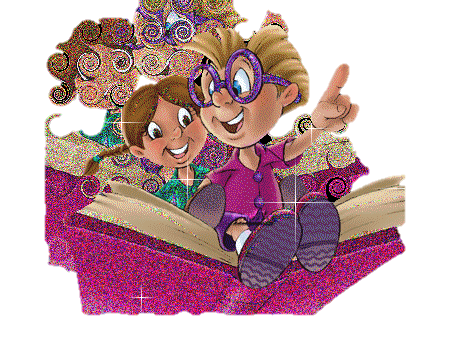 Безотметочное обучение – это поиск нового подхода к оцениванию, который позволил бы преодолеть недостатки существующей «отметочной» системы оценивания.
Выбранная  тема является актуальной , так как необходим поиск  иного подхода оценивания и устранения негативных моментов в обучении, который способствовал гуманизации обучения, индивидуализации учебного процесса, повышение учебной мотивации.
Дети по - разному усваивают учебный материал и  имеют разный уровень успеваемости.
Безотметочная система обучения, должна сделать оценку учащегося более:
содержательной
объективной
дифференцированной
Традиционная пятибалльная система оценивания:
- не дает полноценной возможности  для формирования у учащегося оценочной самостоятельности
- затрудняет индивидуализацию обучения.
- является малоинформативной
Формы безотметочного обучения:
«Хорошие слова» или комплименты
Невербальные виды помощи .
Лист «Мои достижения» .
Взаимооценка
Самооценка.
Папка достижений .
Приёмы оценивания планируемых предметных результатов обучения
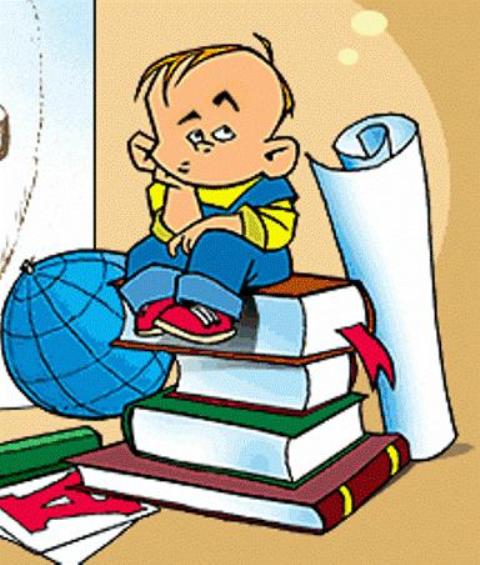 Лесенка
Волшебная линеечка
Светофор, цветовые сигналы
Знаковая символика (+, ,  - )
«Лесенка достижений»
Ученики на ступеньках лесенки отмечают, как усвоили материал: нижняя ступенька - не понял, вторая ступенька- требуется небольшая помощь или коррекция, верхняя ступенька – ребёнок хорошо усвоил материал и работу может выполнить самостоятельно.
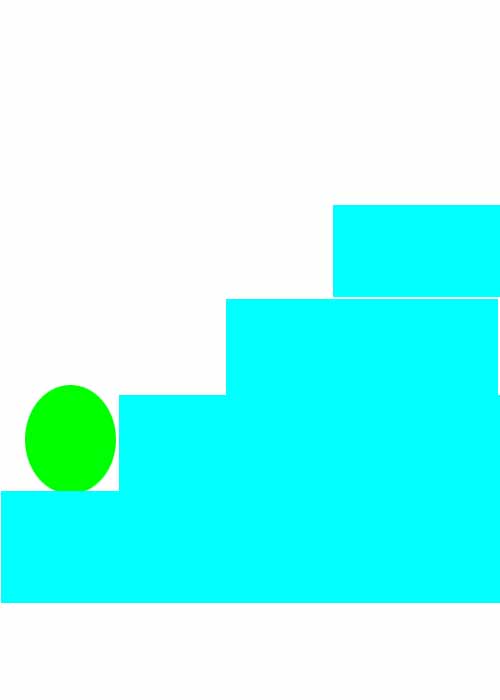 2
3
4
1
«Волшебные  линеечки»
На полях тетрадей чертят шкалы и отмечают крестиком, на каком уровне, по их мнению, выполнена работа. При проверке учитель, если согласен с оценкой ученика, обводит крестик, если   нет, то чертит свой крестик ниже или выше.
Цветовые сигналы «Светофор»
Оценивание  выполнения  заданий с помощью цветовых сигналов: зелёный – я умею сам, жёлтый – я умею, но не уверен, красный – нужна помощь.
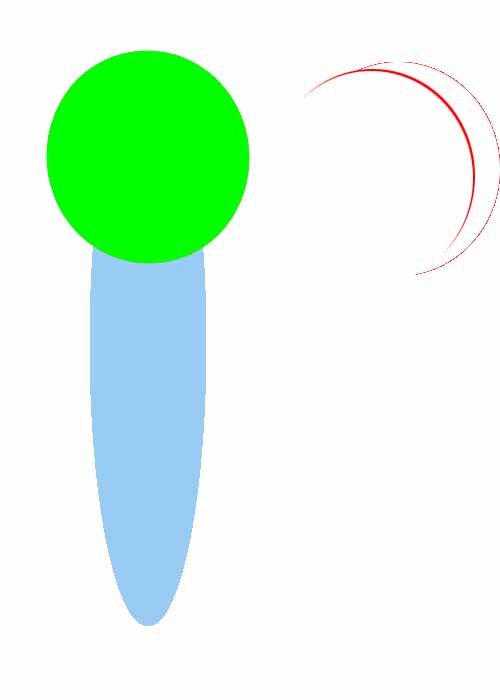 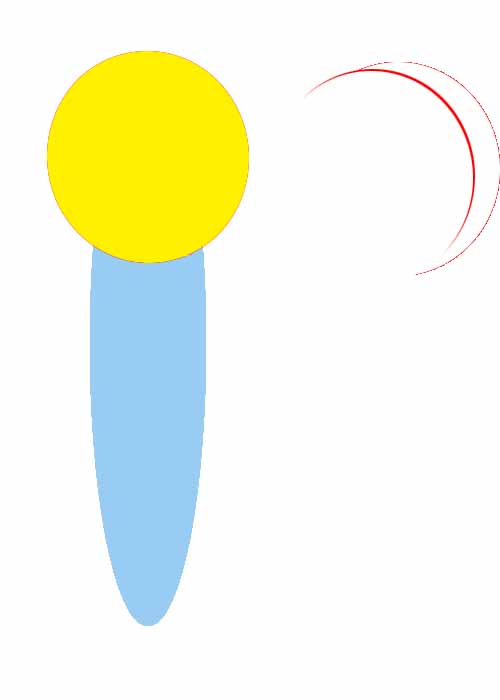 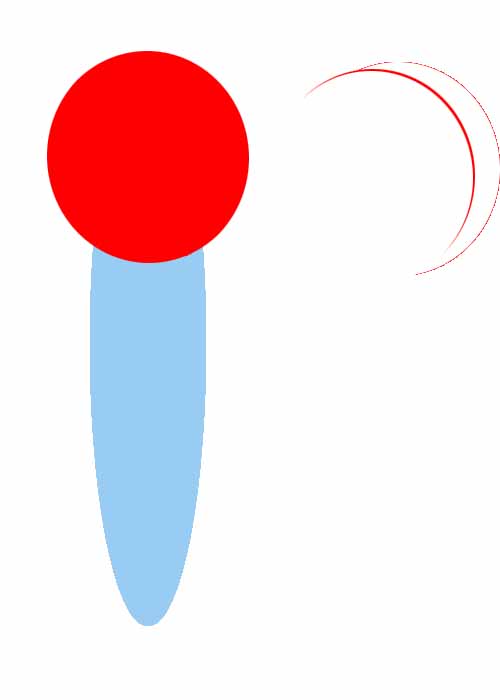 Русский язык.
Предполагаемые результаты.
Итак, к концу обучения в 1-м классе учитель должен быть уверен,
   что при благоприятных условиях 95% учащихся могут:
– сравнить действие (отдельные операции) и результат с готовым образцом;
– по заданным критериям оценить свои действия и соотнести свою оценку 
   с оценкой учителя;
– предъявить на оценку свои достижения по заданному или назначенному 
   самим ребенком критерию;
– отделить известное от неизвестного в знаниях (способах действия с предметом).
- Для получения такого результата соответствующая работа должна 
вестись на каждом уроке.
Выводы:
За безотметочным обучением будущее
Происходит реальное развитие оценочных умений
Снижается уровень общей и учебной тревожности
Осуществляется дифференциация  не только по процессу, но и по результату обучения
Система оценивания позволяет увидеть достижения ученика в  сравнении с самим собой. 
Безотметочное обучение способствует развитию  всех видов универсальных учебных действий
Спасибо за внимание
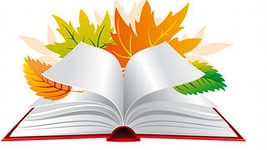